Sentrumsykehjemmene
Avd. Engensenteret korttid,
B1 og B2
Teatergaten 43
5010 Bergen
Hverdager: 
kl.12- 14 og kl.17-19

Administrasjonens kjernetid er hverdager mellom kl. 09 og 14
Avd. 5569200
 Nina Irene Ytrenes 
 telefon:55569037
 Hanne Rindarøy

      
Avd. 55569047
Lilly Erdmann 
 telefon: 55569046
Ida Zachariassen
Avdeling  B1:
Vakttelefon B1
Avdelingsleder

Fagleder B1 

Avdeling  B2:
Vakttelefon B2  
Avdelingsleder 

Fagleder B2:

:
Engensenteret  er en del av Sentrumsykehjemmene. 
Engensenteret er det  to korttidsavdelinger med til sammen 54 sengeplasser fordelt på to etasjer.  
I avdelingene har vi fokus på ro, trygghet, hyggelig samvær og individuell oppfølging.
Om oppholdet:
Et opphold hos oss varer fra en
til tre uker. Underoppholdet vil 
du få individuelt tilpasset
behandling.
Hos oss får du en 
primærkontakt som har 
hovedansvar for deg. Vi har 
mange dyktige ansatte som du 
vil bli kjent med under oppholdet. 
Vi skal gjøre vårt beste for at du skal 
trives. 

Kommunen har mange tjenester
Som kan bidra til at du kan bo hjemme, for eksempel trygghetsalarm og hverdagsrehabilitering.
Snakk gjerne med oss om hva 
som kan passe deg
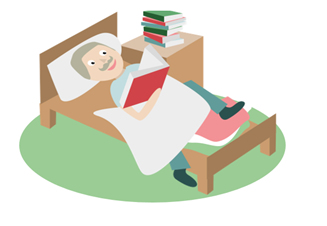 Praktiske tips:
Alle private klær og eiendeler skal merkes med navn. Vi tilbyr dessverre ikke vask av private klær.
Brukte klær blir lagt i en pose i skapet på rommet ditt. Dersom du ikke har pårørende som kan vaske klærne dine, ta kontakt med personalet.

Sykehjemmet kan dessverre ikke ta ansvar for verdisaker på rommet ditt.

Vi har ikke internett-tilgang på rommene, men tråløs tilgang i fellesarealer. Du kan se TV i fellesstuene
Tilbud hos oss

Frisør kommer mandag og fredag(fra kr.400)
Fotpleier mandag –torsdag etter avtale (fra kr.600)
Prest er tilgjengelig for samtale ved forespørsel
Lege er tilstede hver dag i ukedagene
Fysioterapeut og ergoterapeut er tilstede ved behov. 

Ta kontakt med personalet om du ønsker time.
Lege:
Sykehjemmet har lege på huset hverdag 
fra kl.09.00 – 14.00. 
Vi har faste legevisitt dager. 
Mandag og onsdag . 
Lege tilkalles fortløpende ved behov. 
Sykehjemmslegevakten brukes på kveld/natt/helg/helligdager.
Transport:
Ved utreise til eget hjem må du Selv dekke egenandel for taxi.
Ha kontanter eller  bankkort 
Tilgjengelig til hjemreise. 
Meld fra om du har frikort.
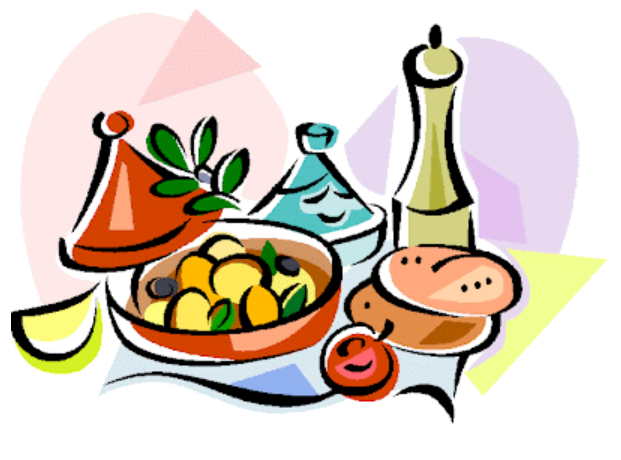 Betaling: 
Du betaler per. Døgn. Faktura sendes etterskuddsvis til din folkeregistrerte adresse
Måltider: 
Frokost   kl. 09.00
Lunsj:      kl. 12.00
Middag   kl. 15.30
Kaffe       kl. 16.00
Kvelds     kl. 19.00
Nattmat etter behov og ønsker

Vi har yoghurt, frukt og kaffi/te
Tilgjengelig utenom faste måltider.
Pakkeliste: 
Klær til oppholdet
Toalettsaker
Hjelpemidler du bruker hjemme
Gode innesko
Kontanter til frisør, transport og lignende.
Radio, bok eller interessefelt som er lett å pakke med
Mer informasjon
Ved spørsmål om videre 
Opphold og vedtak, ta kontakt med vurderingskontoret avd. nord og sentrum. Telefon 55567070

Spør personalet i avdelingen
Dersom du har praktiske
Spørsmål om oppholdet.
Kontaktfagleder for andre spørsmål.
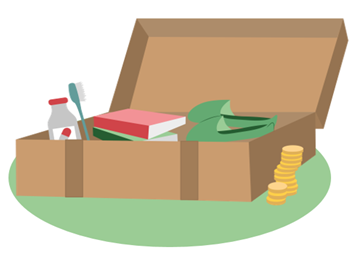